Troubleshooting a Problem Completion
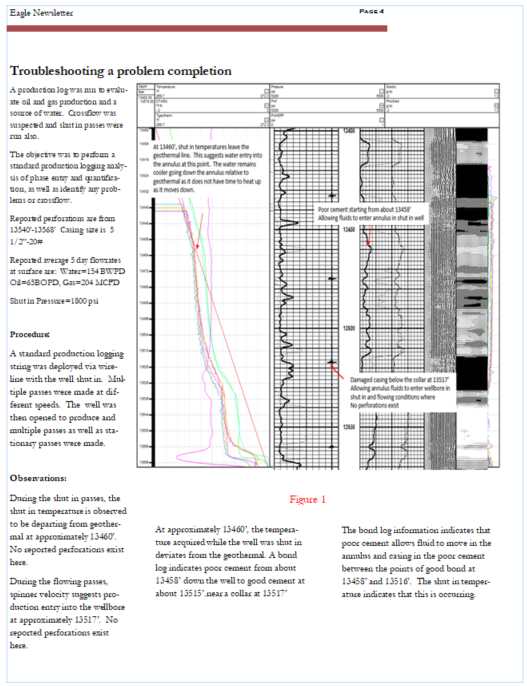 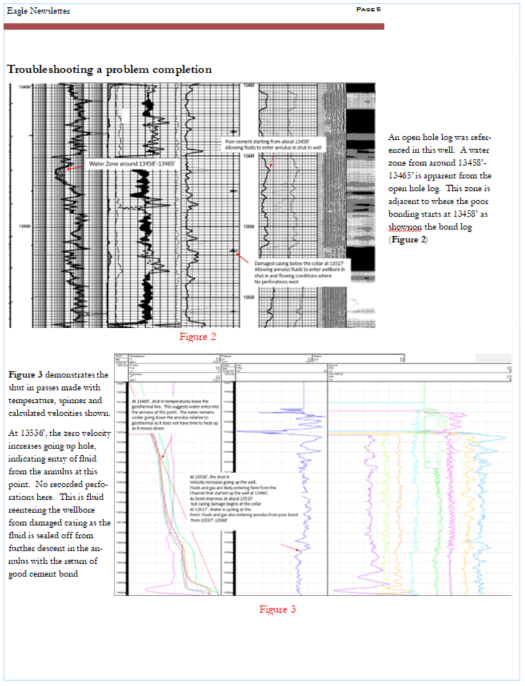 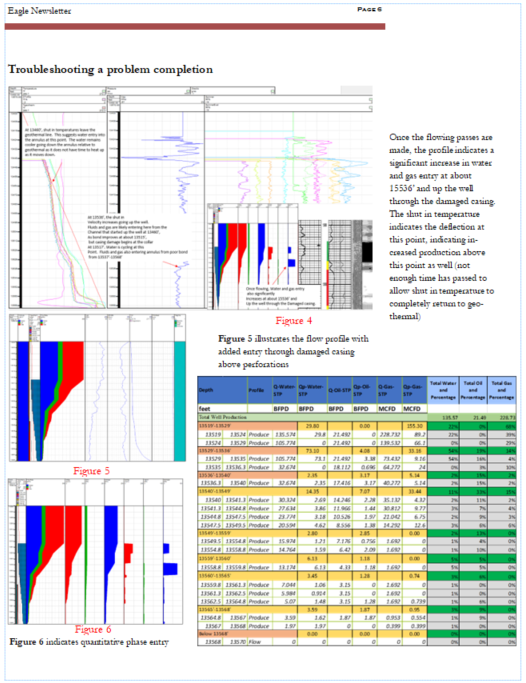